A computational model of encoding / retrieval patterns in recognition memory
Dr. Evan Curtis
Sabbatical Presentation
The importance of models
Newell (1973)You can’t play 20 questions with nature and win

OSF (2015)Estimating the reproducibility of psychological science
Oberauer and Lewandowsky (2019)Addressing the theory crisis in psychology
Jamieson and Pexman (2020)Moving beyond 20 questions: We (still) need stronger psychological theory
Model-oriented experimental psychology
Core research process:	1) Establish precise empirical targets
	2) Simulate behaviour in a theoretical model that is 	computational and formal
	3) Evaluate correspondence between simulations and 	empirical data
The encoding / retrieval principle of memory
Producing an encoding / retrieval pattern
Producing an encoding / retrieval pattern
Producing an encoding / retrieval pattern
Producing an encoding / retrieval pattern
Producing an encoding / retrieval pattern
Producing an encoding / retrieval pattern
Producing an encoding / retrieval pattern
200 participants recruited from Mechanical Turk

100 each randomly assigned to the standard or rhyme recognition condition

Encoding condition manipulated within subjects
Producing an encoding / retrieval pattern
Key empirical targets
Matched encoding items
	Interaction pattern – semantic advantage in standard 	recognition, phonological advantage in rhyme recognition

Non-matched encoding items
	General semantic advantagePrevious studies
	Moderate semantic advantage in matched encoding items, even 	with interaction pattern (not found here)
The ATHENA model of memory
A THEory of Non-analytic Association (Curtis & Jamieson, 2019):A computational, formal simulation model of memory, based on Hintzman’s (1984, 1986, 1988) Minerva2 model, belonging to the broad class of instance theories

Conceptually expressed through two metaphors:
	Memory is a geometric space
	Retrieval is based on resonance within that space

Mathematically expressed through linear algebra
Encoding in ATHENA
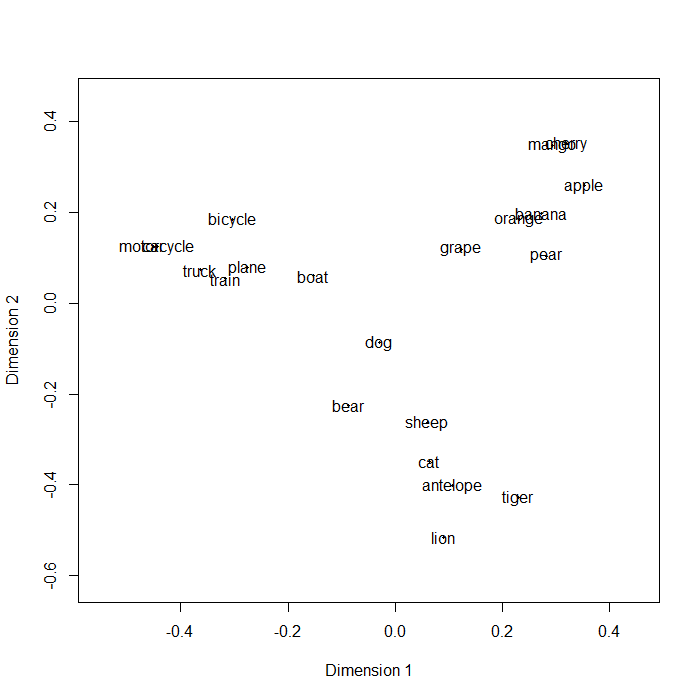 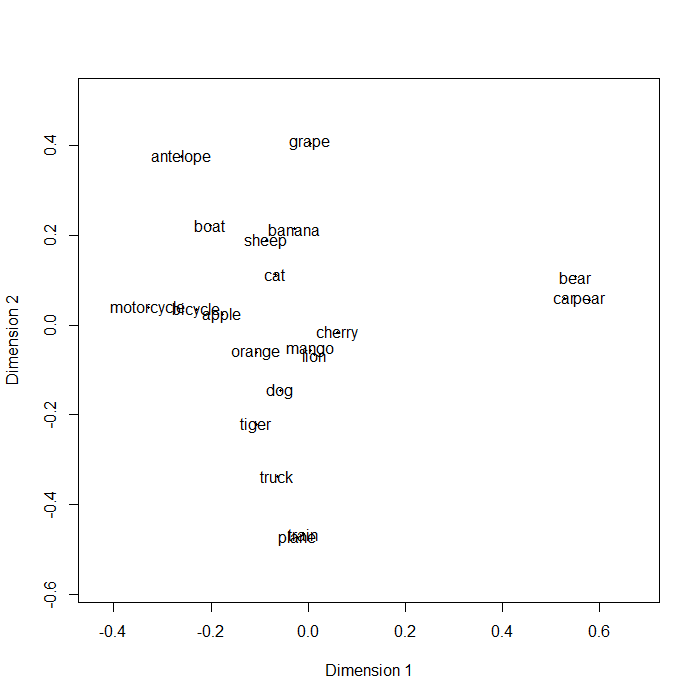 Encoding in ATHENA – modifications
Adopted methods from advances in representations of semantics and phonology

	Semantic information generated through Latent 	Semantic Analysis (LSA; Landauer & Dumais, 1997)

	Phonological information generated using LSA methods 	applied to phoneme bigrams (Parrish, 2017)
Encoding in ATHENA – modifications
Encoding in ATHENA - example
Semantic			          Phonological
FLAME	0.42	0.54	0.17	0.28	 …	-0.05	0.02	 0.03	-0.04
HOT		2.33	0.13	1.05	1.97	 …	 0.02	0.04	-0.03	-0.03

Similarity (semantic) = .35
Encoding in ATHENA - example
Semantic			          Phonological
FLAME	0.42	0.54	0.17	0.28	 …	-0.05	0.02	 0.03	-0.04
HOT		0.82	0.05	0.37	0.69	 …	 0.01	0.01	-0.01	-0.01

Similarity (semantic) = .35
Encoding in ATHENA - example
Semantic			          Phonological
FLAME	0.42	0.54	0.17	0.28	 …	-0.05	0.02	 0.03	-0.04
HOT		0.82	0.05	0.37	0.69	 …	 0.01	0.01	-0.01	-0.01

Similarity (semantic) = .35

Stored to
memory	1.22	0.59	0.54	0.97	 …	-0.04	0.03	 0.02	-0.05
Encoding in ATHENA - example
Semantic			          Phonological
FLAME	0.42	0.54	0.17	0.28	 …	-0.05	0.02	 0.03	-0.04
HOT	          -0.05  -0.00  -0.02   -0.04	 …	-0.00 -0.00	 0.00	-0.00

Similarity (phonological) = -.02

Stored to
memory	0.37	0.54	0.15	0.24	 …	-0.05	0.02	 0.03	-0.04
Retrieval in ATHENA
Retrieval in ATHENA
Retrieval in ATHENA - modifications
Semantic and phonological features of test cues differentially weighted depending on recognition task

Semantic features more heavily weighted in standard recognition

Phonological features more heavily weighted in rhyme recognition

Ignored / unattended features set to zero
Model simulations
Generate vector representations of each target word and encoding prompt 
Store target words, weighted by the encoding prompt based on vector similarity, to a memory matrix 
Present each target word as a cue and retrieve an echo
If the echo is sufficiently similar to the cue, endorse the item as having been studied
Empirical results (for reference)
Simulation results
Insights
Explanations of encoding / retrieval interactions are generally along the lines of “performance is improved because processing at encoding was appropriate for retrieval”

This is vague at best, and arguably circular

Examining the problem in a computational model forces a clear articulation of cognitive processes
Insights
Information stored to memory is a product of cognitive processing required at encoding 

That product is an aggregate of the target information itself and the contextual information used to process the target

The extent to which contextual information alters target information is a function of the similarity-driven operations of the cognitive system
Insights
Retrieval tasks differ in the nature of the cues presented to memory and the information that needs to be reconstructed

Memory performance is determined (in part) by the utility of the information stored to memory

Utility is defined as the extent to which the stored information effectively bridges the gap between the cue and the information to be reconstructed (again, driven by similarity)
Next steps
Manuscript in preparation for submission to the Journal of Experimental Psychology: Learning, Memory, and Cognition

Submitting for presentation to the Canadian Society for Brain, Behaviour, and Cognitive Sciences

Extension to other types of retrieval tasks (e.g., cued recall)
Next steps
Deriving and testing novel predictions from the model (e.g., effects of encoding on false memory)

Interactions with memory impairment (e.g., aging, Alzheimer’s disease, anterograde amnesia)

Movement out of the laboratory and into classroom settings (e.g., how should a student study for MC vs. essay exams?)
Acknowledgements / Collaborators
Nick Brosowsky
Dominic Guitard
Randy Jamieson
Aryn Pyke
Nick Reid
Jean Saint-Aubin
Jackie Spear